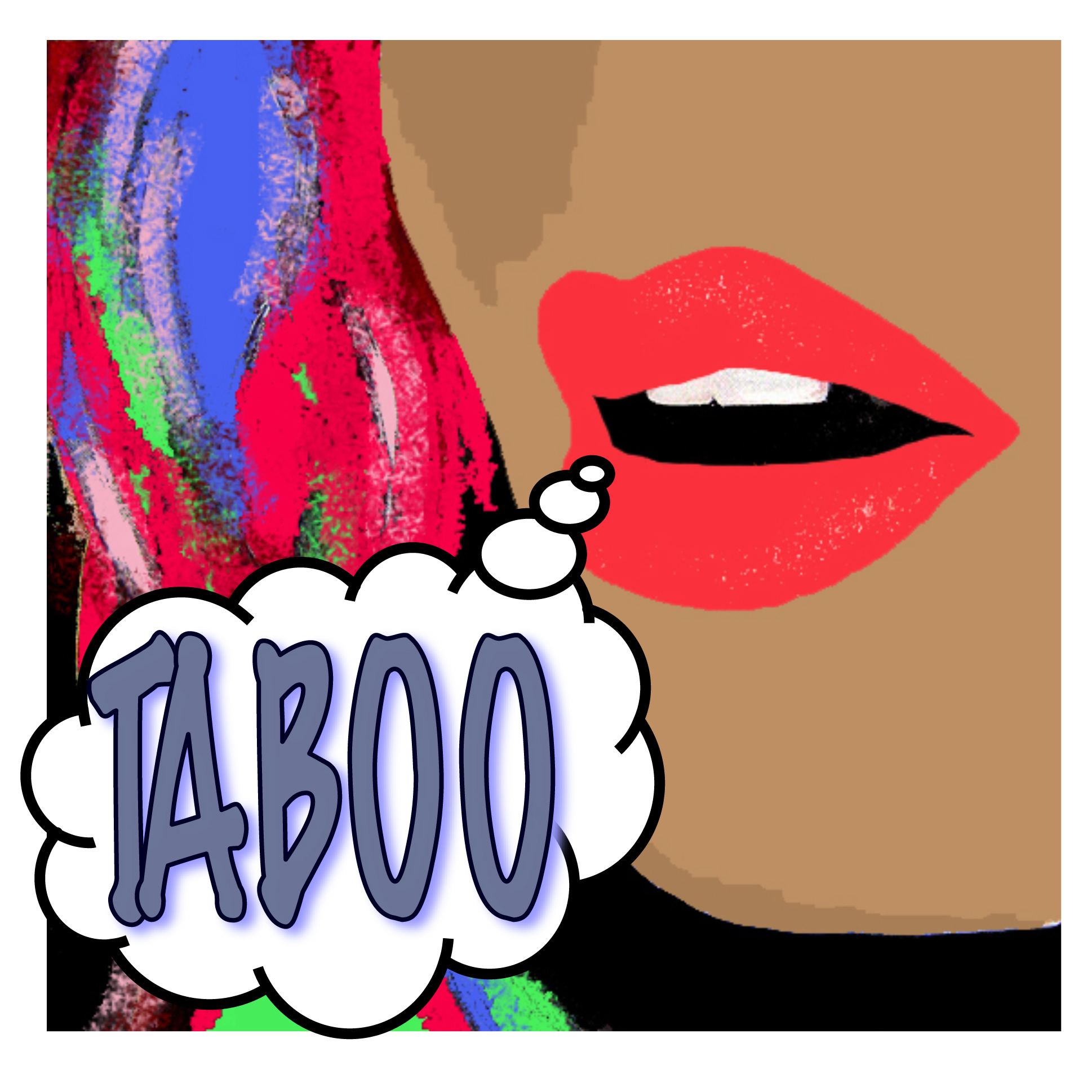 pirate
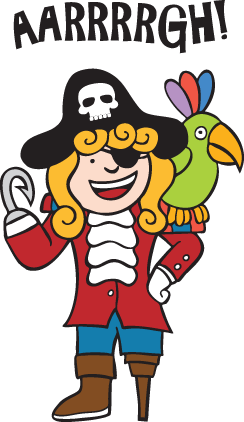 treasure, 
hook, 
parrot, 
skull, 
island
memory
Remember
 forget
 brain
 computer
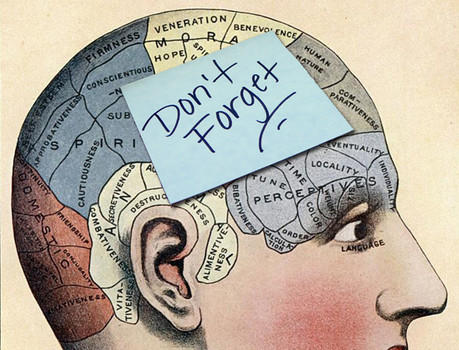 God
Creator
 universe
Religion
 Bible
Allah
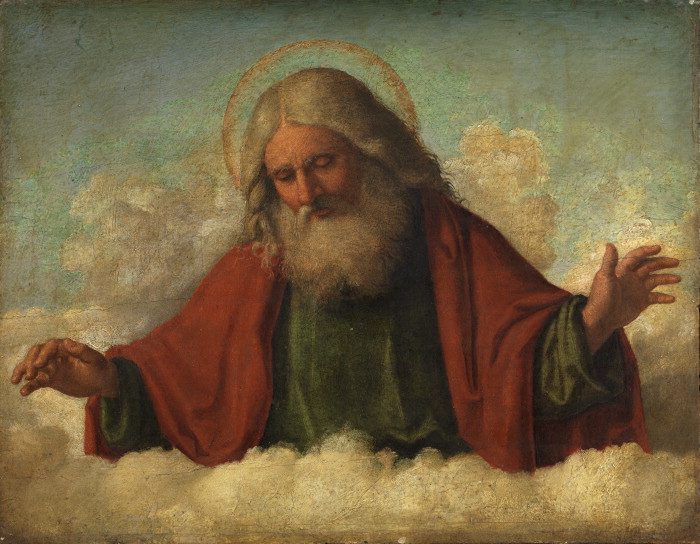 palm tree
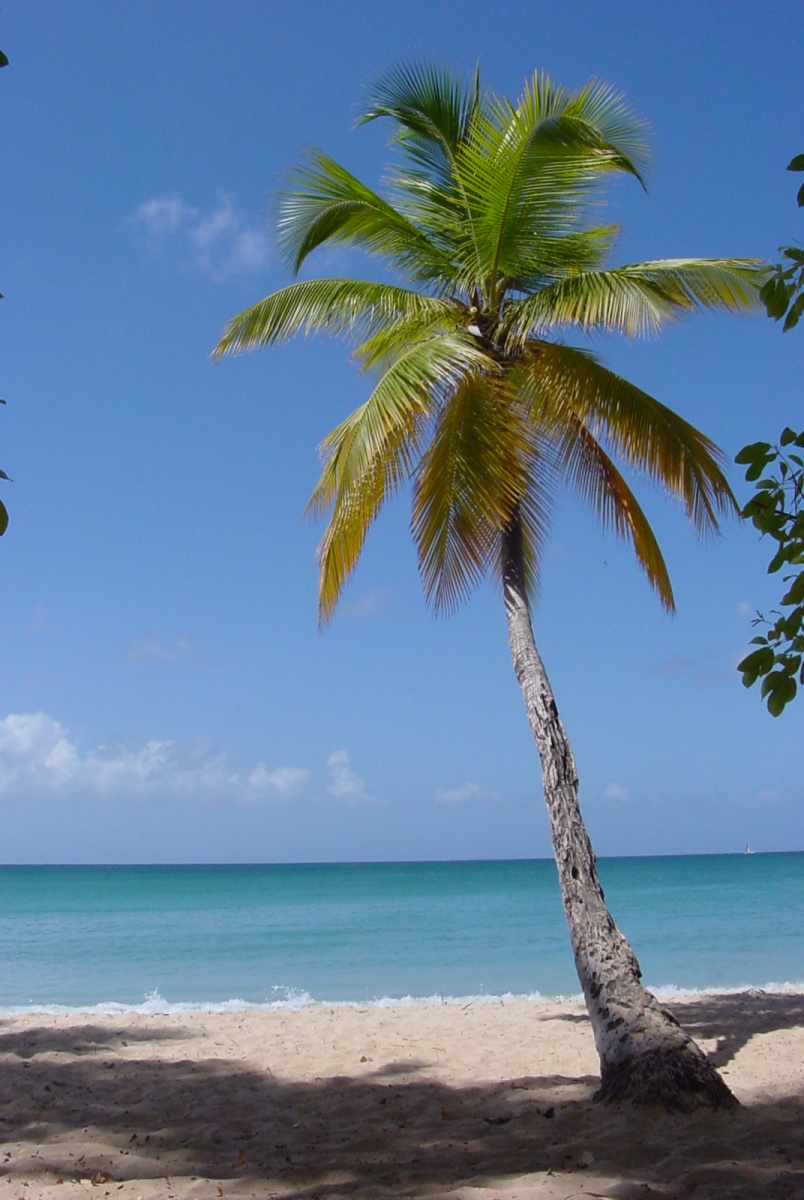 Tropics
 beach
 coconut
 tree
Palm/hand
bread
Sandwich
 bakery
 flour
 cheese
tea
butter
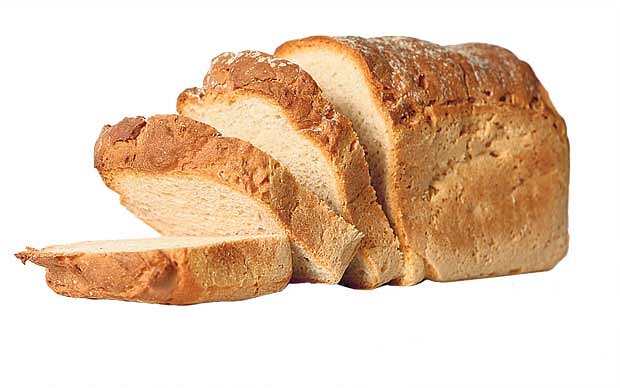 border
country
 limit
 customs
 separation
neighbor
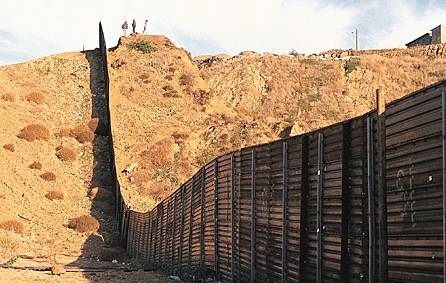 erase
eraser
lose
 memory 
delete
 file
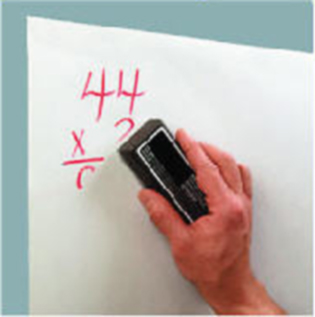 emergency
hospital
 accident
blood
doctor
Heart attack
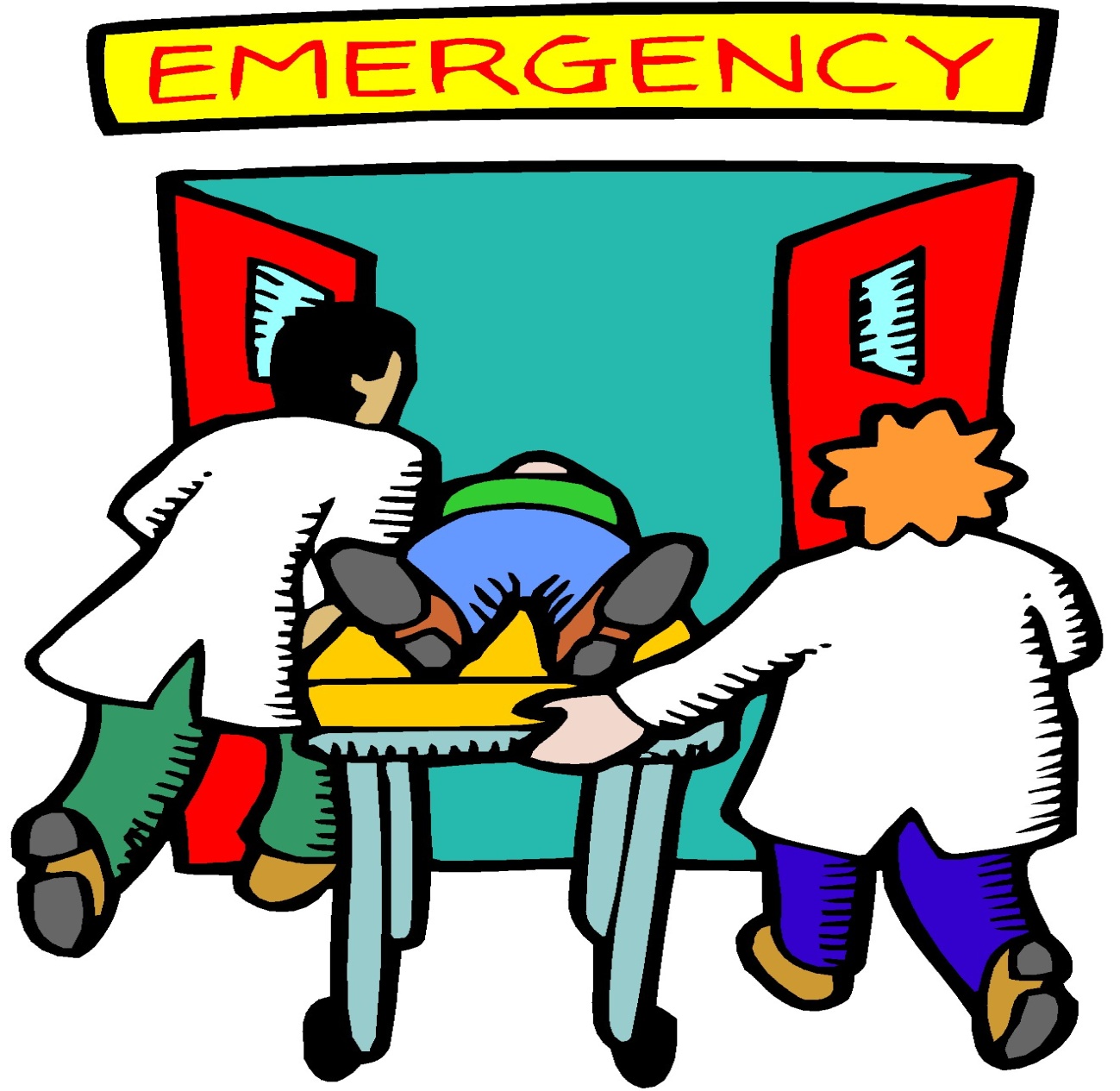 thank-you
polite
 present
 you're welcome
 service
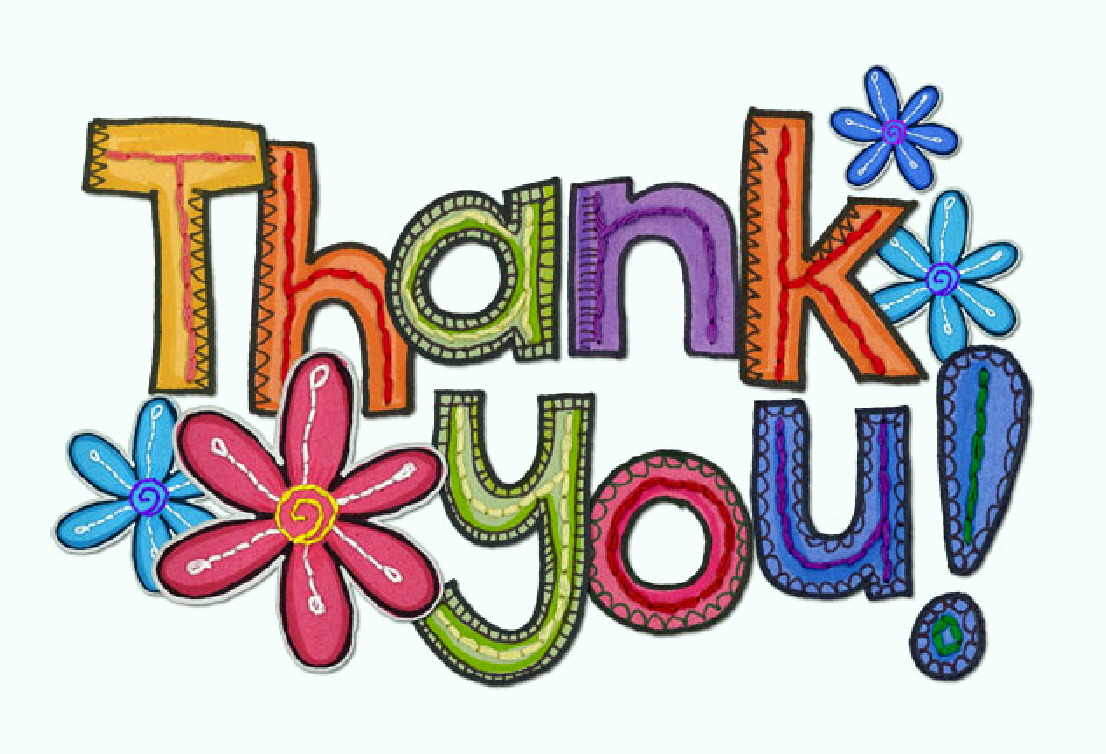